2022 
Yükseköğretim Kurumları Sınavı Tanıtım Sunumu
MUZAFFER ÇİL ANADOLU LİSESİ
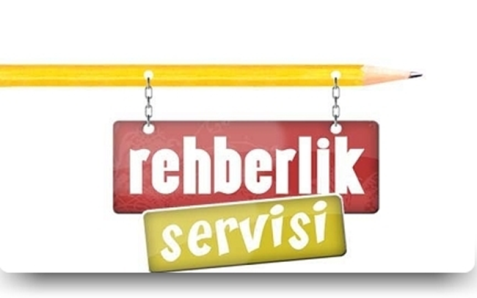 Yükseköğretim Kurumları Sınavı Takvimi
Yükseköğretim Kurumları Sınavı, ……/……/…….yapılacak iki oturumlu bir sınavla gerçekleşir. 
TEMEL YETERLİLİK TESTİ (TYT)
 18 Haziran 2022 Cumartesi
 Saat: 10.15.
 ALAN YETERLİLİK TESTİ(AYT)
 19 Haziran 2022 Pazar
Saat: 10.15.
YABANCI DİL TESTİ (YDT) 
19 Haziran 2022 Pazar
Saat: 15.45     gerçekleştirilecektir.
Yükseköğretim Kurumları Sınavı Takvimi
Yükseköğretim Kurumları Sınavı,  Haziran 2020’da yapılacak iki oturumlu bir sınavla gerçekleşecektir. 
TEMEL YETERLİLİK TESTİ (TYT)
Haziran Cumartesi günü
 Saat: 10.15 ( Binaya saat 10. 00 ‘dan sonra kimse alınmaz)
 ALAN YETERLİLİK TESTİ(AYT)
Haziran Pazar günü 
Saat: 10.15. ( Binaya saat 10. 00 ‘dan sonra kimse alınmaz)
YABANCI DİL TESTİ (YDT)
Haziran Pazar günü 
Saat: 15.45 ( Binaya saat 15. 30 ‘dan sonra kimse alınmaz) gerçekleştirilecektir.
Yükseköğretim Kurumları Sınavı Takvimi
YKS Başvuruları: 
11 ŞUBAT -7 MART2022
Geç Başvuru: 16-17 Mart 2022
Psikolojik Danışman Büşra BİLİCİ
2022 YKS SONUÇ AÇIKLAMA
YKS SONUÇLARI                                                                          20 TEMMUZ 2022’DE AÇIKLANACAKTIR

  Sonuçlar açıklandıktan sonra tercih süreci başlayacaktır. 
 Tercih sürecinin net tarihi daha sonra ilan edilecektir. 
Tercih süreci 10-15 gün aralığında sürebilir.
Yükseköğretim Kurumları Sınavı (YKS)
Yükseköğretim Kurumları Sınavında 
TEMEL YETENEK TESTİNDE bir, 
ALAN YETERLİLİK TESTİNDE bir olmak
 üzere toplam iki kitapçık verilecektir. 
YABANCI DİL TESTİNDE  de sadece kendi girdiği dilin sorunlarının  olduğu  bir kitapçık verilecek
TEMEL YETENEK TESTİ (TYT)
TYT deki sorular ortak müfredata dayalıdır.

Adaylar MEB öğretim programlarımdan (müfredat) sorumludur.

Çoktan seçmeli sorulardan oluşmaktadır.

1 YANLIŞ  0.25 DOĞRU
4 YANLIŞ   1 DOĞRU  

Bütün adaylar TYT’ ye girmek ZORUNDADIR.

TYT  tam puan 500’dür. 

TYT puanın hesaplanabilmesi için Temel Matematik Test  veya Türkçe Testlerinin en az  birinden 0,5  ham puan almaları gerekmektedir.
TEMEL YETENEK TESTİ (TYT)
TYT’ de 150 puanın ( ortalama 15 net) altında  alanların AYT ve/veya YDT girmiş olsalar dahi SAY, EA,SÖZ,DİL  puanları hesaplanmayacak.

Temel Yeterlilik Testi Puanı 180 ve üzeri olan adaylar ise lisans ve önlisans programlarını tercih etmeye hak kazanacaktır. 

Temel Yeterlilik Testi Puanı 150 -179.999 olan adaylar ise önlisans programlarını tercih etmeye hak kazanacaktır. 


TYT’ de elde edilen 200 ve üzeri puan,  iki  (2) yıl süreyle geçerlidir.
TEMEL YETENEK TESTİ (TYT)
TYT puanında  SAY, EA,SÖZ ayrımı yok.
İki yıllık önlisans bölümleri ( 150 puan ve üstü alanlar)
MSB ASTSUBAY MYO, İçişleri Bakanlığına bağlı  POLİS MYO, JANDARMA  MYO
Özel yetenek testi ile alan bölümler için kullanılacak.

 YKS SAY, EA, SÖZ ve DİL puan türlerine Temel Yeterlilik Testinin katkısı % 40’dır.
TYT’ deki  testler  ve kapsamları
TÜRKÇE TESTİNİN KAPSAMI
Türkçe Testinde; 
Türkçeyi doğru kullanma,
 okuduğunu anlama ve yorumlama,
 kelime hazinesi, 
temel cümle bilgisi ve
 imla kurallarını kullanma becerileri ölçmeye yönelik  40 soru sorulacaktır.
SOSYAL BİLİMLER TESTİNİN KAPSAMI
Tarih,  
Coğrafya, 
Felsefe
 ve Din Kültürü ve Ahlak Bilgisi
 alanlarındaki temel kavramlar ve ilkeleri kullanma becerileri ölçmeye yönelik   20 soru sorulacaktır.
TEMEL MATEMATİK TESTİNİN KAPSAMI
Temel Matematik Testinde; 
Temel Matematik kavramlarını kullanma ve bu kavramları kullanarak işlem yapma, 
temel matematiksel ilişkilerden yararlanarak soyut işlemler  yapma,
temel matematik prensiplerini ve işlemlerini gündelik hayatta uygulama becerilerini ölçmeye yönelik 
40 soru sorulacaktır.
FEN BİLİMLERİ TESTİNİN KAPSAMI
Fizik, 
Kimya, 
Biyoloji
 alanlarındaki temel kavramlar ve ilkeleri kullanma becerileri ölçmeye yönelik   20 soru sorulacaktır.
TYT Puan Türünün Hesaplanmasında Testlerin Ağrılıkları(%)
TYT SÜRE
TEMEL YETENEK TESTİ (TYT)
CUMARTESİ SABAH 10.15
120 SORU
135 DAKİKA
ÇOKTAN SEÇMELİ SORU 
TEK KİTAPÇIK 
TEK CEVAP KAĞIDI
SINAVIN İLK 100 DAKİKASI VE SON 15 DAKİKASI SINAV SALONUNDAN ÇIKMAK YASAKTIR.
SINAVA HERKES GİRMEK ZORUNDADIR.
ALAN YETERLİLİK TESTİ
AYT’de adaylara ;
Türk dili ve Edebiyatı- Sosyal Bilimler-1 Testi
Sosyal Bilimler-2 Testi
Matematik Testi 
Fen Bilimleri Testinde oluşan TEK  kitapçık ve cevap kağıdı verilir.
AYT  kitapçığında 160 soru  vardır.
AYT   sınavına verilen süre 180 dakikadır.
ALAN YETERLİLİK TESTİ
Çoktan seçmeli sorulardan oluşmaktadır.

1 YANLIŞ  0.25 DOĞRU
4 YANLIŞ   1 DOĞRU  

AYT  deki sorularda LİSE  müfredatı  esas alınır. 

AYT’ de işaretlenen ilgili  testlere göre öğrencilere  
PUAN TÜRLERİ oluşturulur. Bunlar;

SAYISAL (SAY)
EŞİT AĞIRLIK (EA)
SÖZEL (SÖZ)
ALAN YETERLİLİK TESTİ
AYT de adaylar hesaplanmasını istedikleri puan türü (SAY, SÖZ,EA)   için gereken testleri cevaplayacaktır. 

SAY, SÖZ ve EA puan türlerinin HEPSİNİN hesaplanmasını isteyen  adaylar, sınav süresince tüm testleri cevaplayabileceklerdir.


Bütün adaylar AYT ‘ye girmek ZORUNLU DEĞİLDİR.
ALAN YETERLİLİK TESTİ
SAY, SÖZ ve EA  puanları her biri için tam puan 500 

SAY, SÖZ ve EA puanlarına  dönüştürülürken ilgili testlerin her birinden soru sayısının %20’si oranında ham puan alan 
adayların  180 SAY, SÖZ, EA puanları almaları sağlanacaktır.
DİKKAT-1!
TYT puanının) oluşması için  TYT  deki Türkçe testi veya Temel Matematik testinin  en az birinden  0,5  ham puan almış olmaları ZORUNLUDUR.

TYT deki Türkçe testi veya Temel Matematik testinin her birinden en az birinden  0,5  ham puan oluşturamayan adayların   aynı zamanda  YKS-SAY, EA,SÖZ ve DİL puanları HESAPLANMAZ.
DİKKAT-2!
AYT puan türlerinin  (SAY, EA,SÖZ ve DİL) oluşması için  ilgili puan türündeki  testlerden en az birinden  0,5  ham puan almış olmaları ZORUNLUDUR.

SAY =MATEMATİK  veya FEN BİLİMLERİ Testlerinden  en az birinden  0,5  ham puan almış olmaları ZORUNLUDUR.

EA =MATEMATİK  veya TÜRK DİLİ VE EDEBİYATI-SOSYAL BİLİMLER-1
 Testlerinden en az birinden  0,5  ham puan almış olmaları ZORUNLUDUR .

SÖZ = TÜRK DİLİ VE EDEBİYATI-SOSYAL BİLİMLER-1 veya SOSYAL BİLİMLER-2 Testlerinden en az birinden  0,5  ham puan almış olmaları ZORUNLUDUR .

DİL =YABANCI DİL Testinden en az 0,5  ham puan almış olmaları ZORUNLUDUR

AYT puan türlerinin  (SAY, EA,SÖZ ve DİL) oluşması için  ilgili puan türündeki  testlerden en az birinden  0,5  ham puan oluşturamayan adayların   YKS-SAY, EA,SÖZ ve DİL puanları HESAPLANMAZ.
AYT- SÜRE
YKS SAY  Puan Türünün Hesaplanmasında Testlerin Ağırlıkları (%)
YKS EA  Puan Türünün Hesaplanmasında Testlerin Ağırlıkları (%)
YKS SÖZ  Puan Türünün Hesaplanmasında Testlerin Ağırlıkları (%)
ALAN YETERLİLİK TESTİ (AYT)
PAZAR SABAH 10.15
160 SORU
180 DAKİKA
ÇOKTAN SEÇMELİ SORU 
TEK KİTAPÇIK 
TEK CEVAP KAĞIDI
SINAVIN İLK 135 DAKİKASI VE SON 15 DAKİKASI SINAV SALONUNDAN ÇIKMAK YASAKTIR.
SINAVA İSTEYEN ADAY  GİRER.
YABANCI DİL TESTİ (YDT)
Pazar günü 15.45 
80 SORU
120 DAKİKA
Çoktan seçmeli
TEK KİTAPÇIK (Soru kitapçığında sadece sınav olacağı Yabancı Dile ait sorular bulunur.)
TEK CEVAP ANAHTARI

Çoktan seçmeli sorulardan oluşmaktadır.
1 YANLIŞ  0.25 DOĞRU
4 YANLIŞ   1 DOĞRU  

SINAVIN İLK 90 DAKİKASI VE SON 15 DAKİKASI SINAV SALONUNDAN ÇIKMAK YASAKTIR.
SINAVA İSTEYEN ADAY  GİRER.
YABANCI DİL TESTİ (YDT)
YDT  deki sorularda LİSE  müfredatı  esas alınır.
  
Kelime Bilgisi
Okuduğunu anlama
Türkçe-Yabancı Dil/Yabancı Dil- Türkçe çeviri sorularından oluşur.

YDT kapsamında;
İngilizce
Fransızca
Almanca
Arapça
Rusça  dillerinden sınava girilebilir.
YDT-SÜRE
YKS DİL Puan Türünün Hesaplanmasında Testlerin Ağırlıkları (%)
*Vakıf üniversiteleri söz konusu başarı sırası dışında üst başarı sırası belirleyebilir.
*Vakıf üniversiteleri söz konusu başarı sırası dışında üst başarı sırası belirleyebilir.
SAYILSAL PUAN TÜRÜ İLE ALAN PROGRAMLAR...
Aktüerya, İstatistik, Matematik, İlköğretim Matematik Öğretmenliği, Matematik Öğretmenliği, Matematik Mühendisliği, Astronomi ve Uzay Bilimleri  mleri gibi bölümler için kullanılacak.

Biyoloji, Fizik, Fizik Öğretmenliği, Kimya bölümleri, Biyoloji, Fizik Öğretmenlikleri, Fen Bilgisi Öğretmenliği, Su ürünleri Mühendisliği, Bahçe Bitkileri ve Zootekni gibi bölümler için kullanılacak.

 Tıp, Diş Hekimliği, Eczacılık, Moleküler Biyoloji ve Genetik, Beslenme ve Diyetetik, Fizyoterapi, Odyoloji, Ergoterapi, Dil ve Konuşma Terapi, Gerontoloji , Hemşirelik, Ebelik, Veteriner,Kimya Öğretmenliği gibi bölümler için kullanılacak.

 Bilgisayar, Bilgisayar sistemleri, İnşaat, Makine, Çevre, Deniz Ulaştırma, Gıda, Elektrik, Elektronik,  Mimarlık, İç Mimarlık, Endüstri, Gemi İnşaatı Mühendislikleri gibi bölümler için kullanılacak.
EŞİT-AĞIRLIK PUAN TÜRÜ İLE ALAN PROGRAMLAR...
İktisat, İşletme, Maliye, ÇEKO, Ekonometri, Bankacılık ve Sigortacılık (Fakülte) Turizm ve Otelcilik (Fakülte), İç Mimarlık ve Çevre Tasarımı gibi bölümler için kullanılacak.

Öğretmenlik Programları ve Beden Eğitimi Öğretmenliği,Sınıf Öğretmenliği gibi bölümler için kullanılacak.

Hukuk, Psikoloji, Kamu Yönetimi, Uluslararası İlişkiler,Siyaset Bilimi, Uluslar arası İlişkiler, Yerel Yönetimler Sosyoloji, Felsefe, Rehberlik ve Psikolojik Danışmanlık, Felsefe Grubu Öğretmenliği,Sosyal Hizmet, Antropoloji, Arkeoloji gibi bölümler için kullanılacak.
SÖZEL PUAN TÜRÜ İLE ALAN PROGRAMLAR...
İletişim, İlahiyat, Kültür ve İletişim Bilimleri, Okul Öncesi Öğretmenliği, Özel eğitim Öğretmenliği, Coğrafya Öğretmenliği, Sosyal Bilgiler Öğretmenliği, gibi bölümler için kullanılacak.
Film Tasarım ve Yönetmenlik Reklamcılık,Radyo ve Televizyon, Halkla İlişkiler, Gazetecilik, Gastronomi ve Mutfak  Sanatı Türkçe öğretmenliği, Türk Dili ve Edebiyatı, Tarih, Sanat Tarihi, Sümeroloji, Hititoloji gibi bölümler için kullanılacak.
DİL PUAN TÜRÜ İLE ALAN PROGRAMLAR...
İngilizce, Almanca ve Fransızca Öğretmenlikleri, Amerikan Kültürü ve Edebiyatı, İngiliz Dili ve Edebiyatı, Alman Dili ve Edebiyatı, Fransız Dili ve Edebiyatı, Çeviribilim (Alm., İng, Fran.), İngiliz Dil Bilimi, Karşılaştırmalı Edebiyat (Alm., İng., Fran.), Mütercim-Tercümanlık (Alm., İng., Fran.), Turizm Rehberliği (Alm., İng., Fran.)


Arnavutça, Boşnakça, Bulgar Dili ve Edebiyatı, Çağdaş Yunan Dili ve Edebiyatı, Çeviribilim (Batı bilimleri), Dilbilim (Batı dilleri), Eski Yunan Dili ve Edebiyatı, İspanyol Dili ve Edebiyatı, İtalyan Dili ve Edebiyatı, Karşılaştırmalı Edebiyat (Batı Dilleri), Latin Dili ve Edebiyatı, Leh Dili ve Edebiyatı, Mütercim-Tercümanlık (Batı Dilleri), Turizm Rehberliği (Batı Dilleri), Yunan Dili ve Edebiyatı, Yunanca


Arap dili ve edebiyatı, Arapça öğretmenliği, Çeviribilim (Doğu Dilleri), Çin Dili ve Edebiyatı, Fars Dili ve Edebiyatı, Dilbilim (Doğu Dilleri), Gürcü Dili ve Edebiyatı, Hindoloji, Hungaroloji, Japon Dili ve Edebiyatı, Japonca Öğretmenliği, Karşılaştırmalı Edebiyat (Doğu Dilleri), Kore Dili ve Edebiyatı, Mütercim-Tercümanlık (Doğu Dilleri), Rus Dili ve Edebiyatı, Sinoloji, Turizm Rehberliği (Doğu Dilleri, Urdu Dili ve Edebiyatı
TYT Puanı ile alan  2 yıllıkbölümler
Odyometri
Ortopedik Protez Ortez
Makina
 Elektrik
Çocuk Geşilimi
Diyaliz
Evde Hasta Bakımı
Tapu Kadostro
Sivil Hacacılık Kabin Hizmetleri
Spor Yönetimi
Raylı Sistemler Makine Teknolojisi
Psikolojik Danışman Büşra BİLİCİ
OBP Hesaplaması
Ortaöğretim Başarı Puanının hesaplanmasında herhangi bir değişikliğe gidilmemiştir.
Yerleştirme puanlarına etkisi geçen seneki gibi aynı oranda olacaktır.
Meslek lisesi mezunlarına alan odaklı (önlisans programları)  ve ( isans programları için 30.03.2012 tarihinden önce mezun /kayıtlı olanlar) ek puan uygulamasına devam edecektir.
Katsayı Uygulaması ve OBP Hesaplaması
Ortaöğretim Başarı Puanı (OBP) Değer Aralıkları 250-500 olacaktır.
Ortaöğretim bitirme notları
 9.+10.+11+12. sınıf toplamı/4 = (Diploma Puanı) 
Haziranın son haftası –temmuzun ilk haftası  DÖNEMİNDE https://ais.osym.gov.tr 
kontrol edilecek ve onaylacak
 (100 üzerinden diploma notu) 5 ile çarpılarak 
 Ortaöğretim Başarı Puanına (OBP) dönüştürülecektir.
...
Böylece,             50 olan en düşük diploma notu için OBP 250 olacak,             100 olan en yüksek diploma notu için de OBP 500 olacaktır. 50’nin  altında olan diploma notları 50 olarak değerlendirmeye alınacak.

Daha sonra bu OBP, herkes için tek katsayı olarak kullanılan  0.12 katsayısı ile çarpılarak okuldan gelecek net puan hesaplanacaktır.Yani okul  puanları hesaplanırken herkes için tek katsayı kullanılacak.  
    Tüm öğrencilerin OBP’si 0.12 katsayısı ile çarpılacak.
Ek puan alanların OBP ayrıca  0.06  katsayısı ile çarpılarak eklenir.
Sonuç Olarak;
En düşük OBP’ye sahip bir öğrenciye okuldan 30 puan  
          (0.12 x 250=30) gelirken


         En yüksek OBP’ye sahip bir öğrenciye okuldan 60  puan 
           (0.12 x 500= 60) gelecek.
...
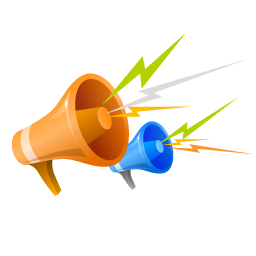 OBP sisteminde okul birincisine direkt 60   puan gelmeyecek. Okul birincisi de olsa diploma notu diğerleri gibi önce 5 ile çarpılacak, daha      sonra çıkan sayıda 0.12 katsayısı ile çarpılacak.
Yerleştirme Puanları Nasıl Hesaplanacak?
Yerleştirme puanları hesaplanırken, Ortaöğretim Başarı Puanı (OBP) 0,12 ile çarpılarak sınav puanlarına (YGS ve LYS puanları) eklenecektir.Y-TYT     = TYT + (0,12 x OBP)
Y-SAY   = TYT + AYT ( Matematik Testi + Fen Testi) + (0,12 x OBP)
Y-EA     = TYT+ AYT  (Matematik Testi + Türk Dili ve Edebiyatı- Sosyal Bilimler -1 Testi )+(0,12 x OBP)
Y-SÖZ  = TYT+ AYT  (Türk Dili ve Edebiyatı- Sosyal Bilimler -1 Testi + Sosyal Bilimler -2 Testi)+ 0,12 x OBP)
Y-DİL    = TYT+YDT + (0,12 x OBP)TYT, YKS ve OBP puanların en büyük değeri 500 olduğu için, yerleştirme puanının en büyük 
değeri: 

500 + 60 (0,12 x 500) = 560 olacaktır.
Dinlediğiniz için teşekkür ederiz.
Muzaffer Çil Anadolu LisesiRehberlik Servisi


Kaynak: http://www.yok.gov.tr/